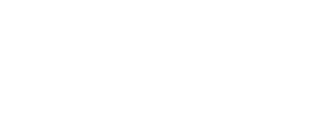 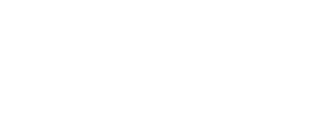 AECON and APONF
Tina Tsou, Huawei
July 22, 2014
IETF-90
Room York (the IAB breakout room)
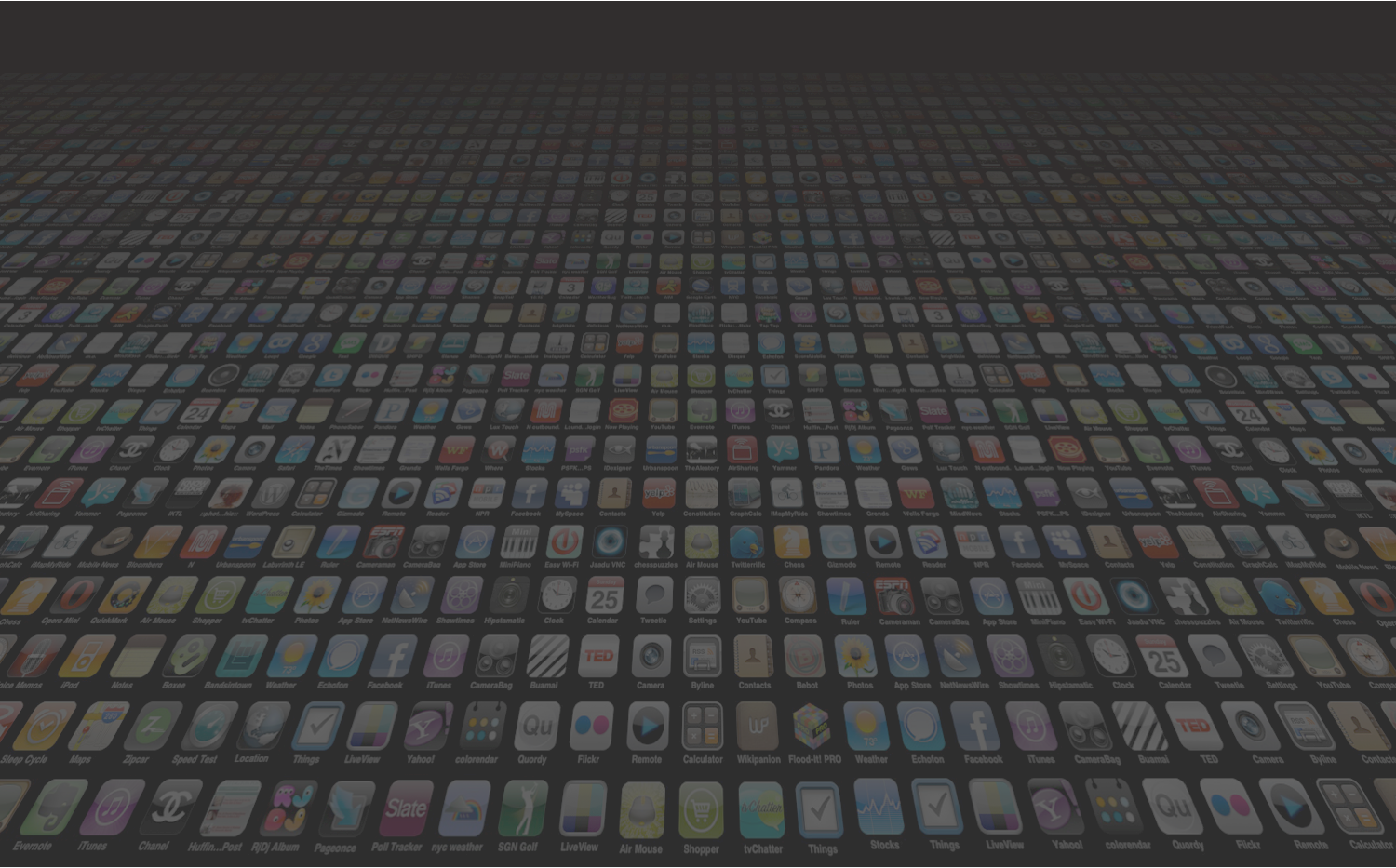 APONF(Application-based Policy for Network Functions)
Providing interfaces between network management applicationand network management and controlling systems. 

Mapping attributes of the network service graph
into specific network management policies, 
i.e., device level configuration models.
[Speaker Notes: Management application demands on network - APONF 

Encapsulating, de-encapsulating packets associated with a flow into a tunnel  

Blocking, or dropping packets associated with a flow in a network element when network security application is aware of the attack

Configure and dynamically reconfigure data centers to the steer and reroute traffic associated with a specific flow  

Configure and dynamically reconfigure data centers to change priorities of different types of traffic associated with a specific flow

Logging the traffic associated with a flow for network security service, optimization of the traffic 

Other actions defined by the administrator

Main goals of APONF 

enable the streaming transfer of bulk-variable/data of the up to date network service graphs between network management application systems and the network management and controlling systems, by using and extending an existing IETF specified signaling protocol

map attributes of the network service graph into specific network management policies, i.e., device level configuration models]
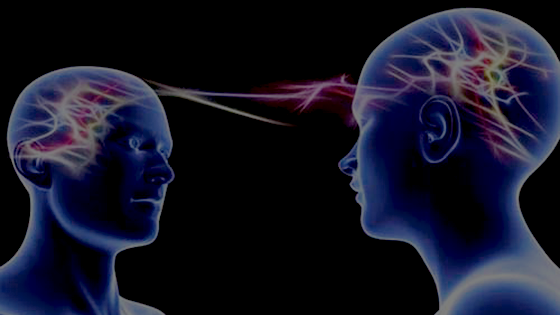 AECON(Active Exchange Communications Network)
Enabling communication between applications andthe network by active information exchange.
Enabling a more precise allocation of networkresources for a get better user experience.
Providing visibility of the application flowcharacteristics to network nodes.
Visibility lets network nodes take actionand contribute to the definition of application flow.
[Speaker Notes: Main goals of AECON are to:

“Tell” network the application flow explicit characteristics
“Tell” network how to treat the application flow
“Receive” the prevailing network conditions and then adjust application's operation]
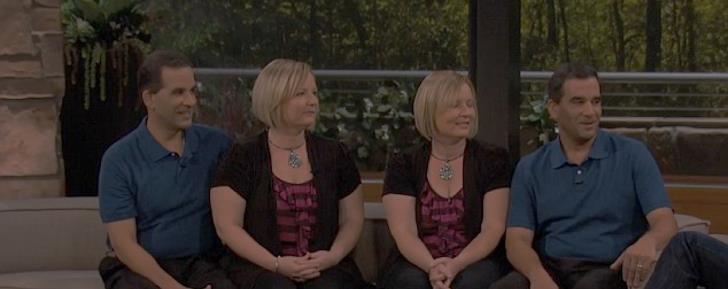 Similarities Between AECON & APONF
Providing interfaces for applications to put their demands on network.
AECON: end user application demands
APONF: network management application demands
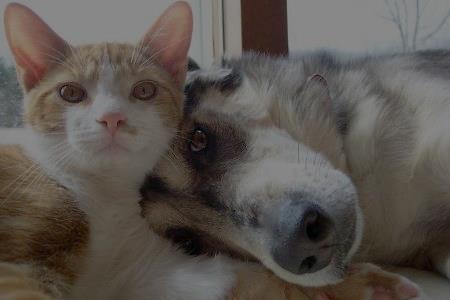 Differences Between AECON & APONF
AECON works on interfaces and mapping between application flow descriptions provided by end user applications <=> network entities, that provide feedback to the end user application regarding network conditions and anticipated handling of the application's flows

AECON focus on identification and treatment of application flows to get better user experience for the end user applications.


In the context of AECON application flow descriptions are provided by end user applications, without that the end user application have knowledge of any network attributes
APONF works on interfaces and mapping between network service graphs that include attributes such as topology, flow treatment policies, IPv6 transition policies) (known to the network management application systems (e.g.OSS)) <=> network management policies, i.e., device configuration Models.

APONF focus on the dynamic configuration and re-configuration of network functions to help a communications service provider monitor, control, analyze and manage the traffic.

In the context of APONF: end user application developers can use information that will be provided by network management applications, such as network service graph attributes in order to optimally design their end user applications
Thank You

Tina.Tsou.Zouting@huawei.com
[Speaker Notes: Thank you very much for attending my presentation.

If any of you have any questions or comments, feel free to contact me at tina.tsou.zouting@huawei.com.]